Shared Services Working Group
Peggy Cossette
Mark Genkinger
Kay Hopkins	
Pamela Jo Johnson
John McEvoy
Hallie Pritchett
Kimberly Wallin
Committee Charge
To identify efficiencies that can be realized by implementing shared services between colleges, including accounting and academic support services

To make recommendations on potential structure, functions and other ideas in a shared services model for NDSU
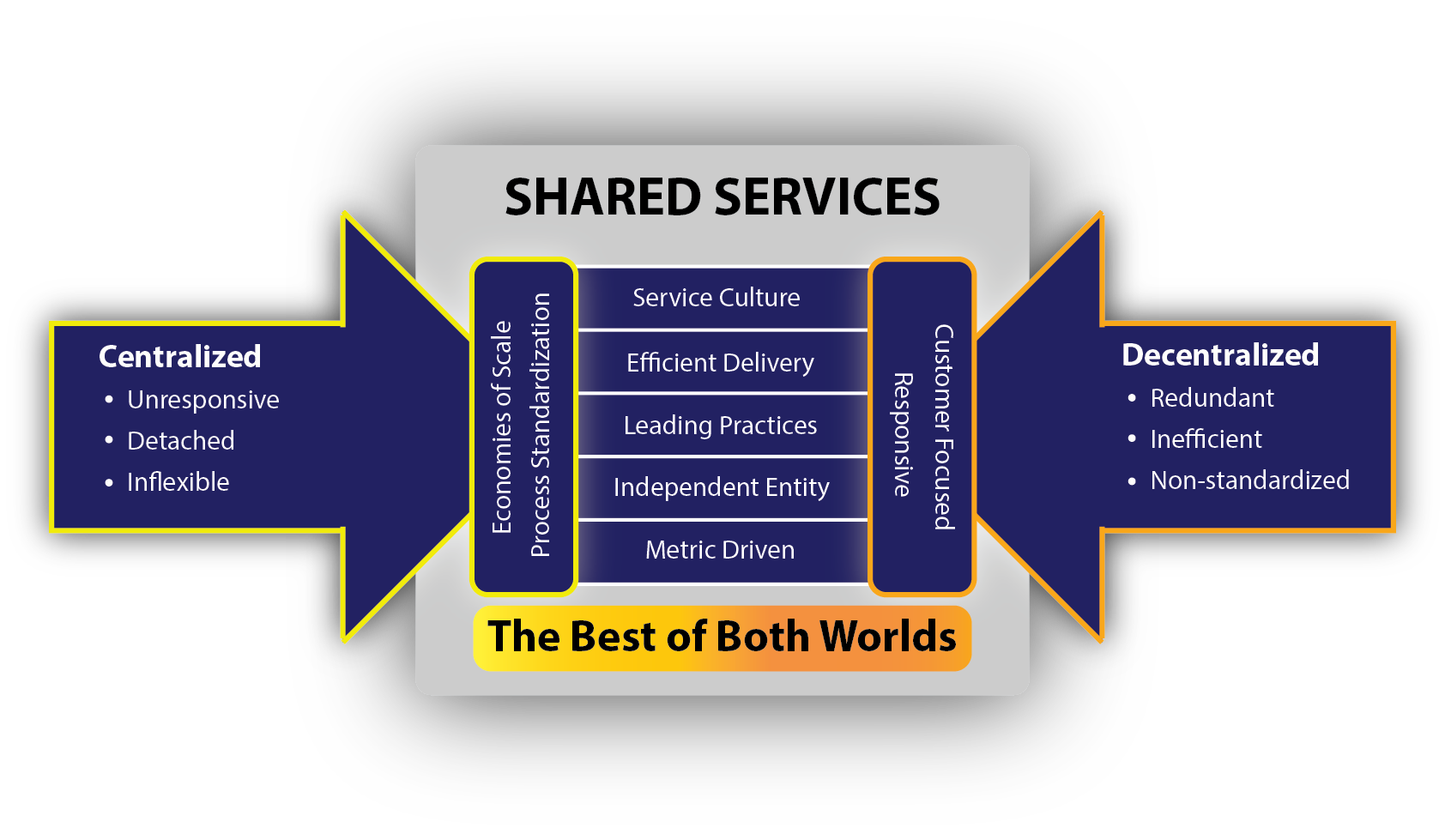 What is Shared Services?
It is a business model that enables resources to be leveraged across the university resulting in lower costs with agreed upon customer-service levels
Built upon gaining efficiencies with people, processes, and the use of technology through continuous improvement methodology
Focused on service and accountability for their customers
University Shared Service Models in 2016
(not an exhaustive list)
Most Common Areas for Shared Service Models
Finance and Accounting

Human Resources

Information Technology
Success Keys for Shared Services
Leadership support
Clear attainable goals and objectives
Firm boundaries & flexible implementation
Transition support 
Communications & change management
What Did We Do?
Surveyed staff working in academic support areas 
Looked for possible areas for future exploration 
Reviewed current structure of staff assigned to these tasks
Focused on efficiencies, waste reduction, processes, communication, training opportunities, and retention efforts
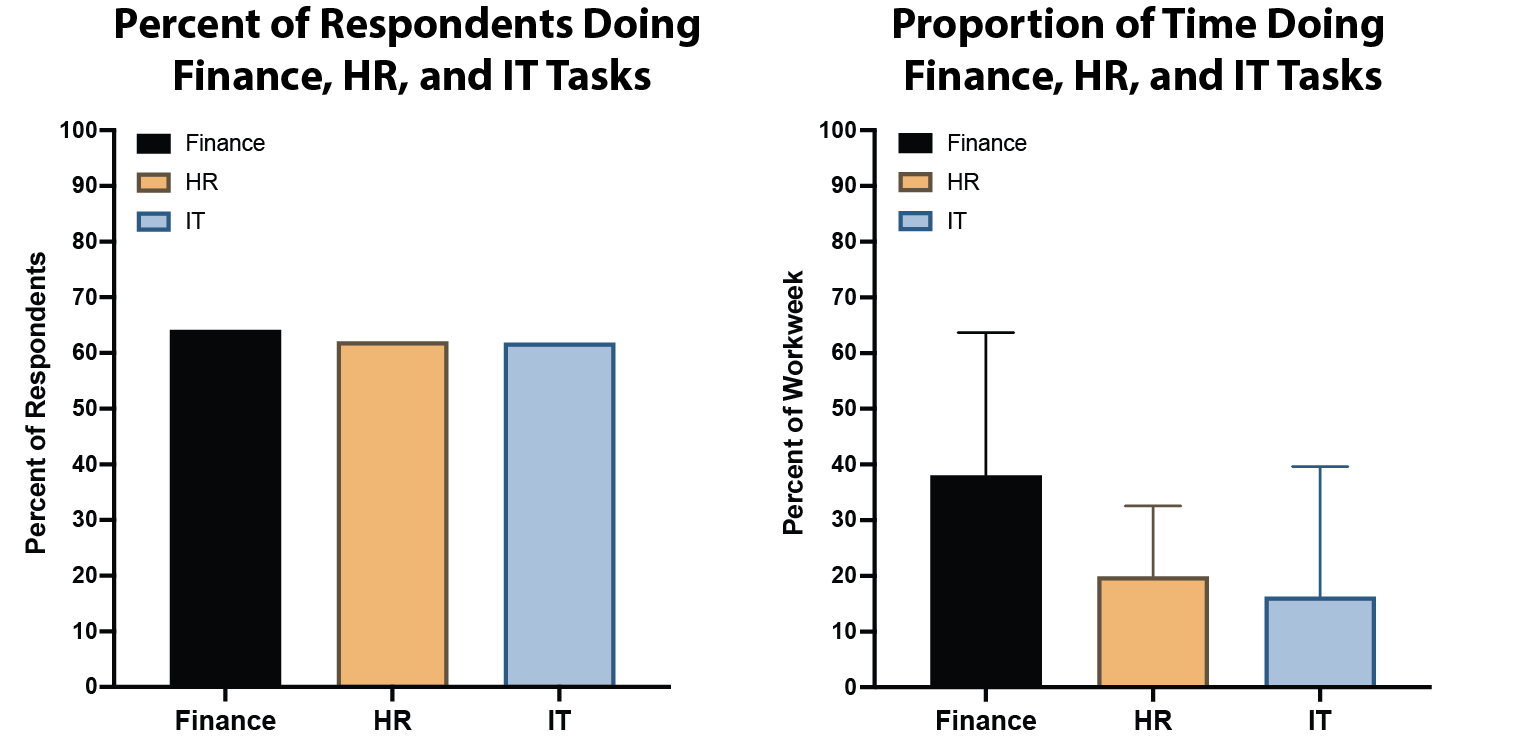 Takeaways from the Survey
Any changes are going to take buy-in, TIME, and money
Shared services would need input from ALL of campus vs. solely academic areas 
This work really can’t be completed without other committee work being done first
There seem to be MANY opportunities for improvement without adopting a shared services model
Themes from the Survey
HR
HRMS/hiring process is cumbersome 
Performance reviews
DocuSign
Has improved efficiencies, but...
Not being able to edit or send back is limiting and creates duplication of effort
Novelution
Has dramatically improved grant and IRB processes
Systems working together
Perceptive Content, DocuSign, etc.
Records Retention
and Perceptive Content
Intranet
TYP03 - content management for website 
maybe more resources needed
Track Training System
including grad students and PTAs
Recommendations for Consideration
Regardless of model, this is not a quick fix 
Need to identify goals and objectives for implementing shared services
Recommend starting with one area 
Chance to learn, pilot and then move to other areas
Leadership needs to pick area(s) of focus
Conclusions and Next Steps
Shared service models do not have to incur layoffs
Personnel cost savings can be had with natural attrition over time

Not one size/type model fits all institutions 
Different models depending on system needs
Unique implementations depending on system needs

Many universities have moved to a shared service model
Variety of different models with successes and challenges to each
Evaluate other universities with shared services models
Questions, Thoughts, Feedback?